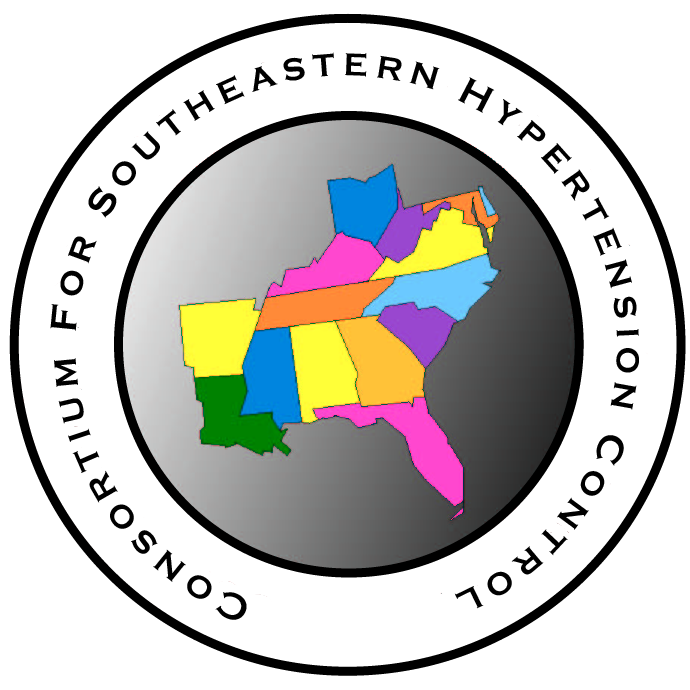 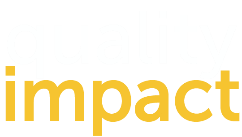 BEHAVIORAL HEALTH & SUBSTANCE USE DISORDER COMMITTEE
URINE DRUG TESTING (UTD)
May 28, 2019
SUBSTANCE USE DISORDER APPROACH TO UDT
Workflow Suggestions – Urine Drug Testing (UDT)
How to Prepare
When to Screen
How to Collect
How to Document
Obtain a CLIA waiver
Develop policies and procedures for testing, training, and quality control
Develop testing protocols (specimen collection, POCT, lab confirmation)
Establish confidentiality safeguards; receive consent for sharing results
Train staff in POCT devices, specimen collection, and appropriate language
Establish record keeping procedures
Prepare storage sites
Arrange pickup for labs
If SUD is suspected
For a  baseline when prescribing medications
If treating SUD:
With changing frequency (decrease as patient progresses)
If relapse suspected
If patient exhibits aberrant behavior
Randomly to monitor
More regularly if prescribing meds with abuse potential
Try to avoid direct observation unless tampering is suspected
Other strategies: removing potential adulterants, placing blue dye in toilet ,and preventing carrying personal items
Document specimen’s appearance and color
Use temperature-sensitive strip on outside
Record temperature within 4 minutes
For reimbursement, ensure:
Written procedures for POCTs
Inventory control – lot #s and expiration dates
Staff training and reassessment
QA test results
Problems and resolution
Copies of lab tests (orders and results)
Accurate patient medical records
Positive POCT results should be followed up by a laboratory confirmatory test if patient does not confirm substance use from a presumptive test
[Speaker Notes: Sources: SAMHSA 2012 – Clinical Drug Testing in Primary Care; ASAM – 2017 Consensus Statement on Drug Testing in Clinical Settings]
SUBSTANCE USE DISORDER APPROACH TO UDT
Screening Frequency
Whenever possible, the schedule of screenings should be random and unannounced.
When treating for SUD, test more frequently at the beginning of treatment, and at least monthly once stable.
*Aberrant behavior includes but is not limited to lost prescriptions, multiple requests for early refills, opioid prescriptions from multiple physicians, unauthorized dose escalation, and apparent intoxication
[Speaker Notes: Source: Urine Drug Tests: Ordering and Interpretation. American Family Physician. January 2019; ASAM – 2017 Consensus Statement on Drug Testing in Clinical Settings

 ASAM Drug Testing Infographic - https://www.asam.org/images/default-source/default-album/settings-and-levels-of-care-infographic-6-23-17_asam.jpg?sfvrsn=78fe7cc2_0

For discussion: can any of our recommended screenings (e.g., ORT) be used to identify aberrant behavior?]
SUBSTANCE USE DISORDER APPROACH TO UDT
Optimal Opioid Management – UDT
Resources
ASAM Pocket Guide
http://eguideline.guidelinecentral.com/i/840070-drug-testing-pocket-guide/ 
 ASAM Drug Testing Infographic
https://www.asam.org/images/default-source/default-album/settings-and-levels-of-care-infographic-6-23-17_asam.jpg?sfvrsn=78fe7cc2_0

Trainings:
 ASAM E-Learnings (available for CME credit)
https://elearning.asam.org/drugtestingwebinars
[Speaker Notes: Per HHS document…. 
o   Urine Drug Testing (UDT) we agreed to have it as part of patient agreement and due annually, more often as provider deemed appropriate and were asking for 1-2 committee members to work with us on UDT workflow and considerations.  The draft indicates some unintended results when UDT is not screened and used with care.  We will need to follow through with this (February Meeting)]
SUBSTANCE USE DISORDER APPROACH TO UDT
Key Considerations
Urine drug screens are not a diagnostic for a substance use disorder

Treatment decisions should not solely be made on a urine drug screen
[Speaker Notes: Per HHS document…. 
o   Urine Drug Testing (UDT) we agreed to have it as part of patient agreement and due annually, more often as provider deemed appropriate and were asking for 1-2 committee members to work with us on UDT workflow and considerations.  The draft indicates some unintended results when UDT is not screened and used with care.  We will need to follow through with this (February Meeting)]